Conversation questions
Small talks
Mixed tenses
What do you like doing in your free time during the day?

I like ….
I don’t like...
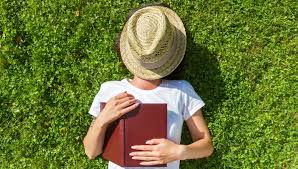 Can you talk about three things you are wearing now?

I’m wearing...
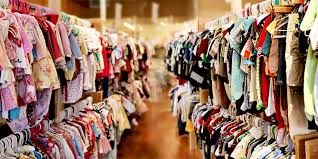 Can you talk about three places you would like to go on vacation?

I would like...
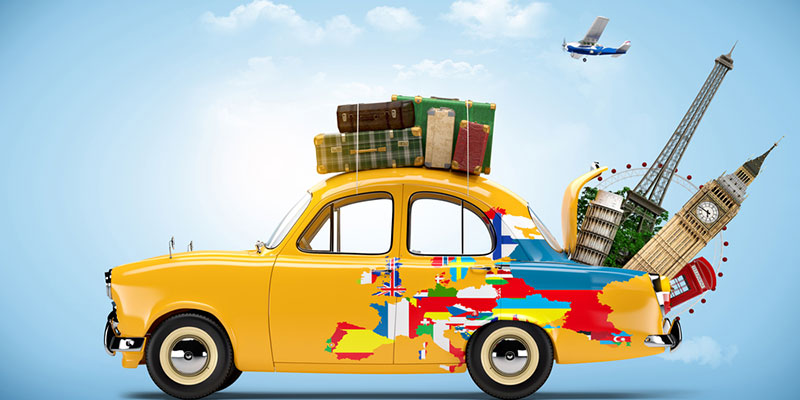 What is your favorite movie?

My favourite movie ...
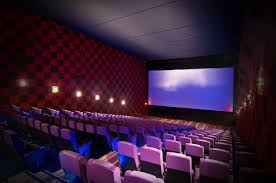 What's the most expensive thing you've ever bought?

The most expensive thing i’ve bought...
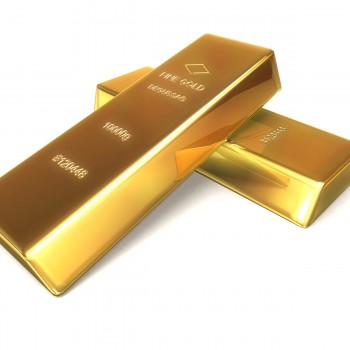 Can you talk about three things you want to do in the next twelve months?

In the future i want to ...
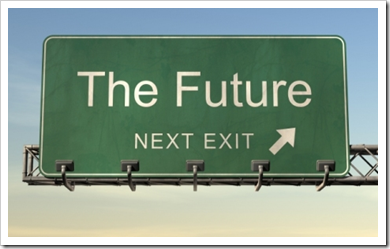 What are the most common fruits and vegetables in your country? 
The most common...

What’s your favourite?
My favourite ...
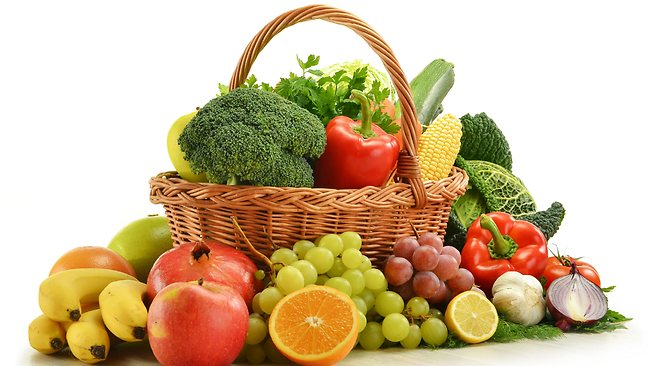